LOGIČKI SKLOPOVI
1. Primjer složenog log. sklopa
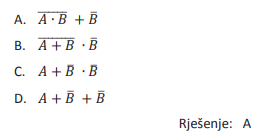 Treba napraviti tablicu istinitosti (tj. konačna rješenja, za Y)
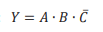 Nacrtaj logički sklop za izraz